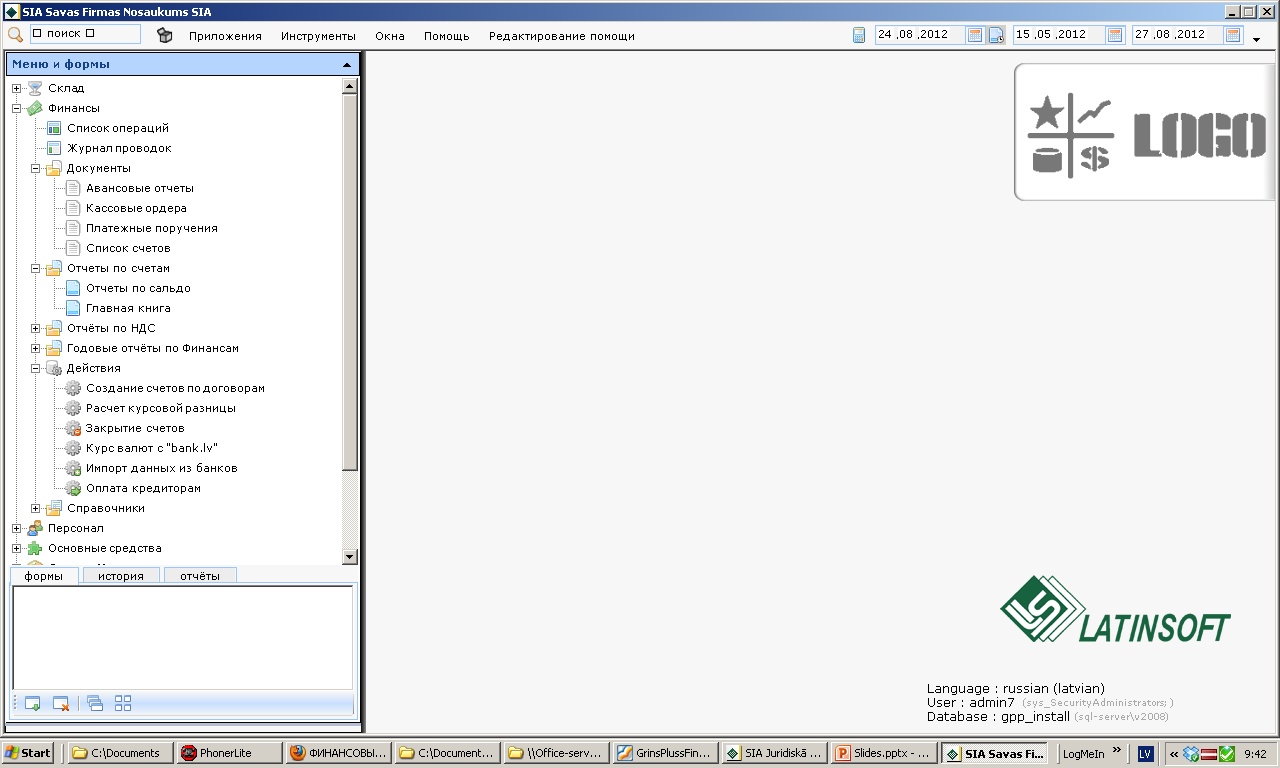 Обзор программного обеспечения 
Grins Plus Finanses
Основа программы
Неограниченное количество систем учёта
Неограниченное количество видов аналитического учёта по счетам
Группировка проводок по операциям
Системы учёта
Финансовый учёт
Хозяйственные операции
Операция
Проводки
Проводки
Проводки
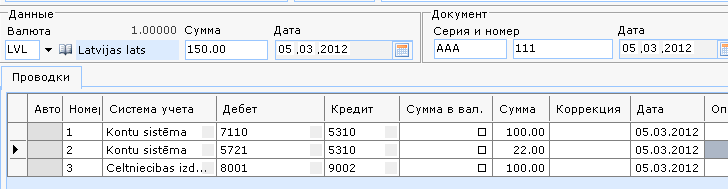 Операции по группам
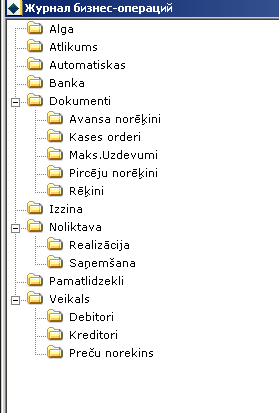 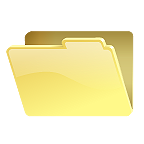 Noliktava
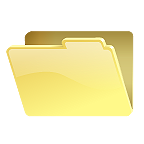 Debitori
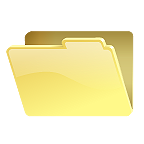 Kreditori
Dokumenti
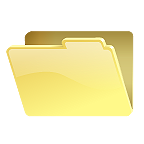 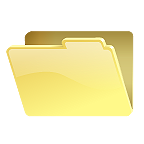 Rēķini
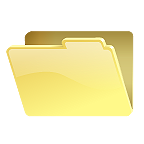 Orderi
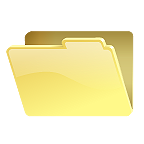 Izziņa
Пример списка операций
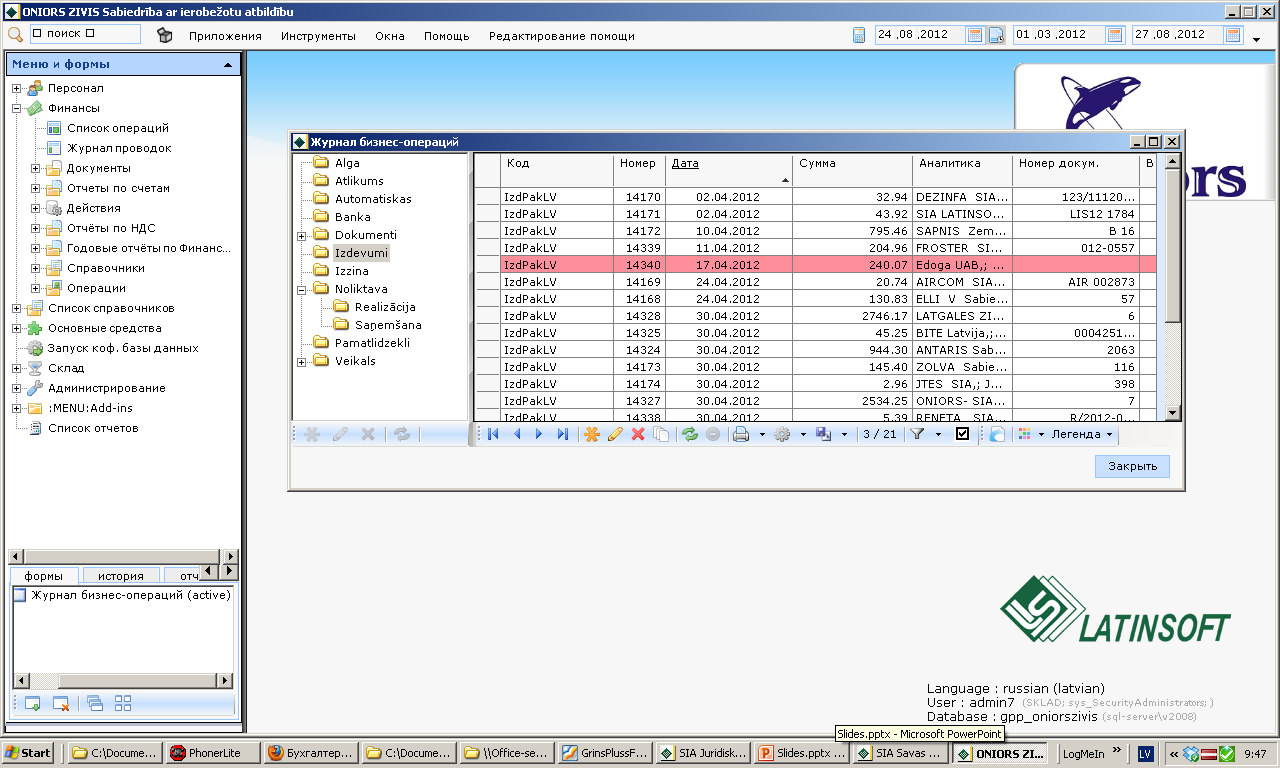 Каждой системе учёта свой план счетов
План счетов
учёт
Бухгалтерский учёт
2110
2310
5310
5721
8900
План счетов
Учёт страховок
План счетов
1111
2222
3333
Учёт затрат по объектам
9999
8888
План бухгалтерских счетов
Разделение  счетов по группам
Изменение настройки счёта по периодам

Настройка корреспонденции счетов

Импорт\экспорт плана счетов в другую фирму

Определение прав на пользование счётом для каждого пользователя
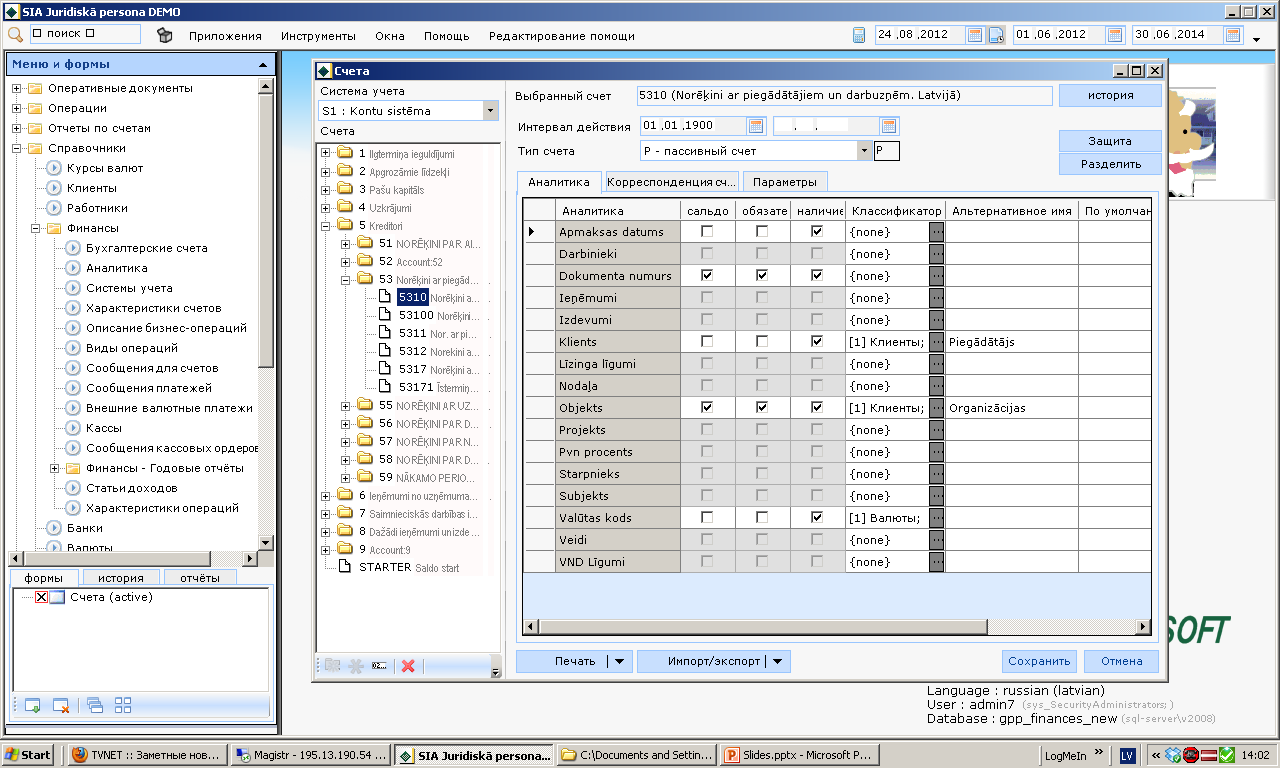 Неограниченное число аналитик
Сальдо
Подразделение
Работники
Обязат.
Дата оплаты
О.
Н.
% налога
Наличие
Счёт ХХХХ
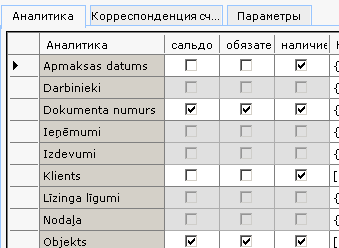 С.
О.
Н.
Валюта
С.
О.
Н.
Н.
Организация
Номер документа
Несколько справочников у аналитики
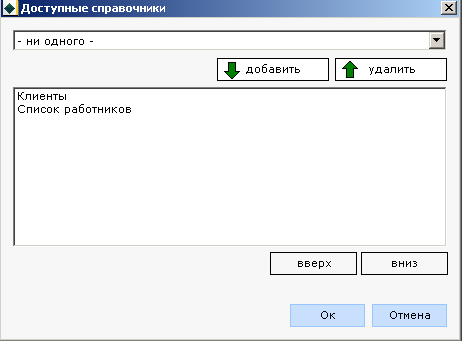 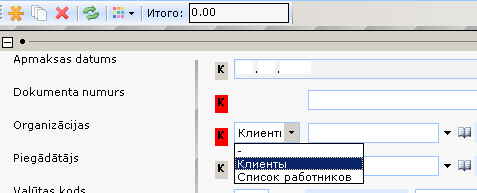 Меняем настройки счёта – на раз
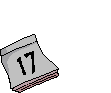 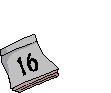 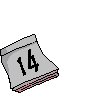 5310
5310
5310
Номер документа
Организация
Организация
Номер документа
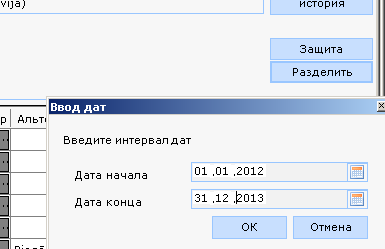 Организация
Защита счетов – корреспонденция и права
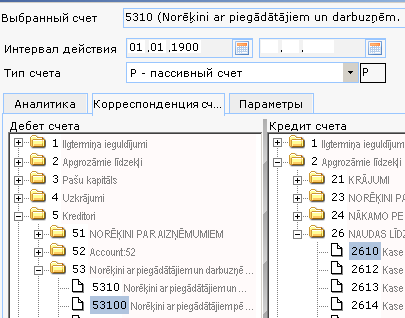 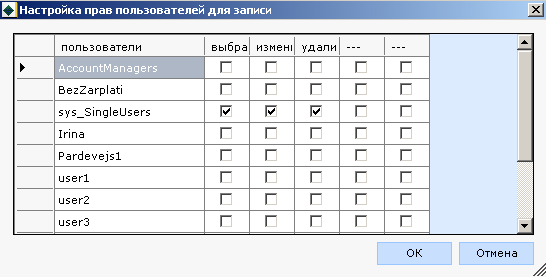 Сальдо по счетам
Рассчитывается автоматически при создании\изменении операции
Расчёт сальдо по настройкам счёта
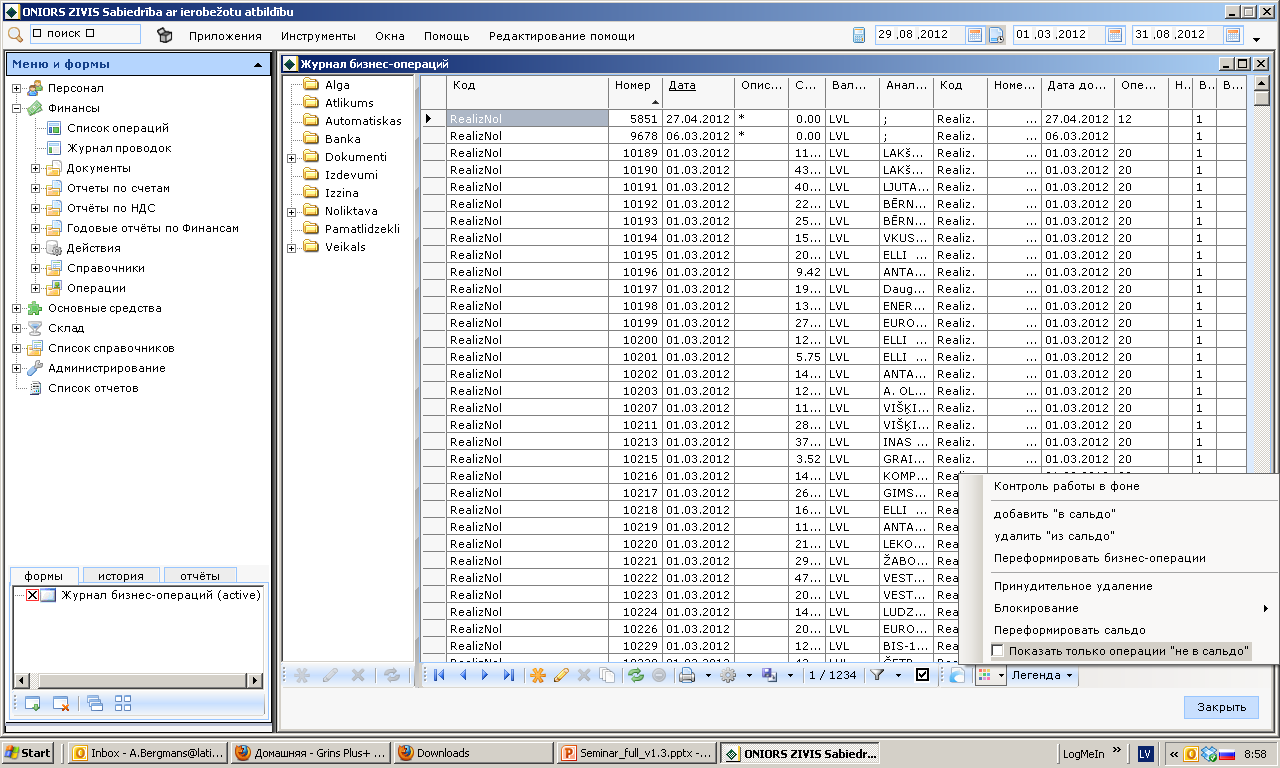 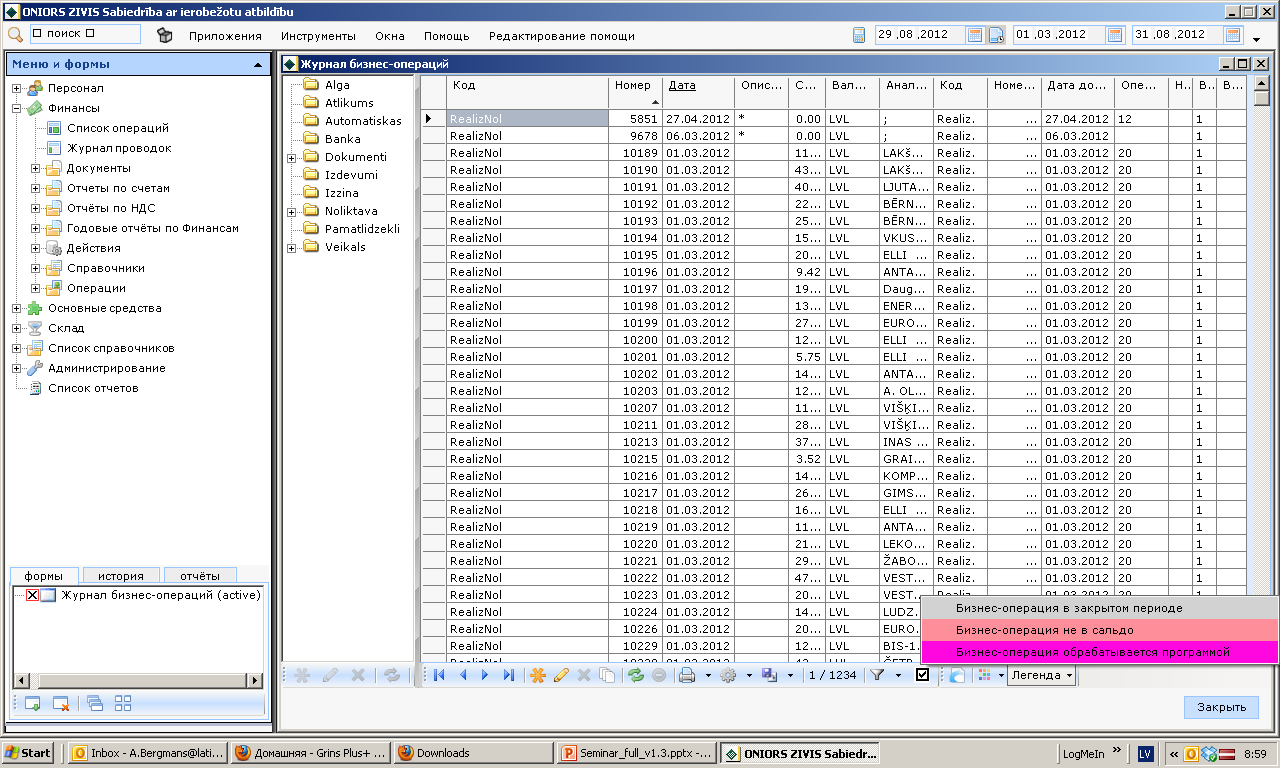 Расчет сальдо по счету и объектам аналитического учета
Начальное сальдо
Конечное сальдо равно сумме начального сальдо (дебетовое минус кредитовое) плюс дебетовые обороты минус  кредитовые обороты.
Положительное сальдо записывается по дебету, отрицательное - по кредиту.
Сальдо дебетовое
Сальдо кредитовое
Дебетовый оборот
Сумми-рование
Кредитовый оборот
Результат ∑
Отрицательный
Положительный
-∑
∑
Сальдо дебетовое
Сальдо кредитовое
Конечное сальдо
Настройка операций. Описание
Операция
Для ручного ввода
Автоматические
Проводки формируются по формулам на основе переменных либо полностью вручную
Проводки формируются автоматически на основе определённой схемы из оперативных  документов, например выписка документа счёт-фактуры
Ручные операции
Для описания операций, вводимых вручную, используются поля, определённые в программе, и дополнительно объявленные переменные, например, аналитика организации, счёт затрат, вид дохода и т.д.
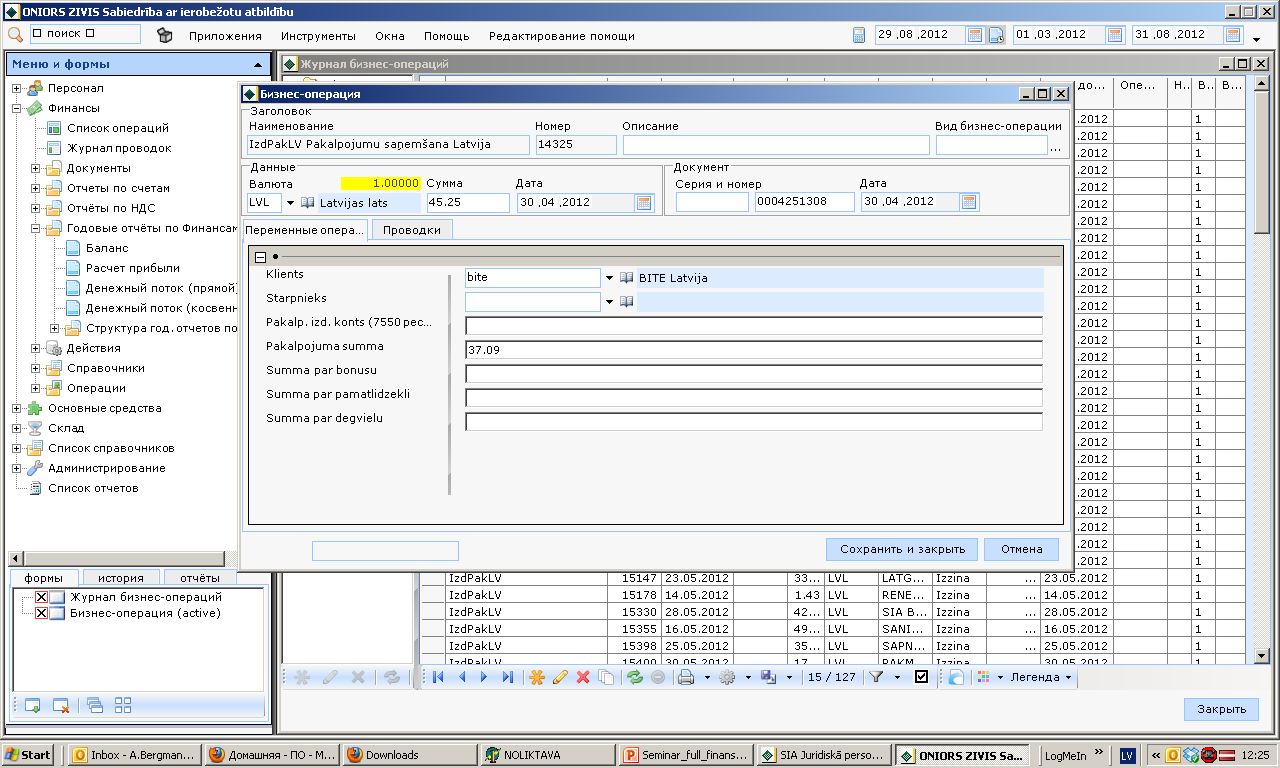 Поля операции
Переменные
Переменные для ручного ввода
Переменные могут содержать
Значение введено вручную
Значения выбираются из классификатора
Значения выбираются из статичного списка
Значение переменной заполняется вручную, например счёт затрат
Значение выбирается из присвоенного классификатора (списка, представления)
Выбор определённых значений
Автоматические операции
Для описания операций, формируемых  автоматически, используются значения, определённые в представлении (списке). Операции формируются автоматически при создании\изменении документа
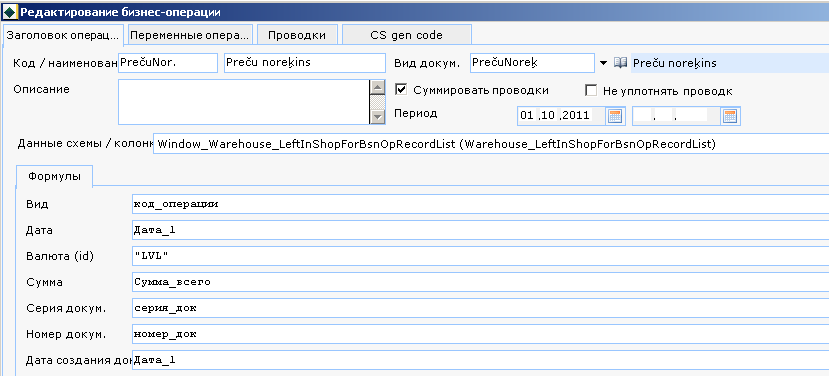 Сформированная операция
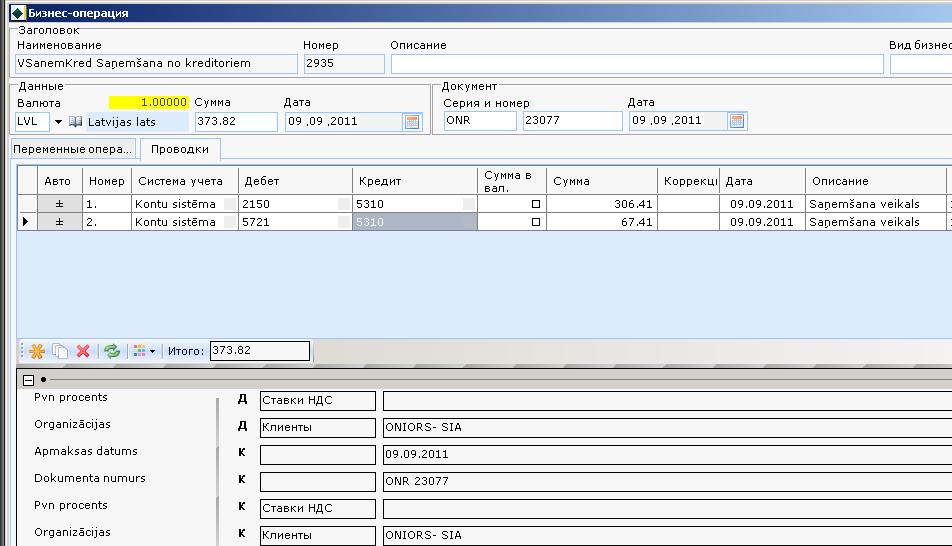 Основная часть проводки
Аналитики, суммы
Документы и виды документов
Определяется название документов

Привязка вида документа к алгоритму  программы (разработанной форме)

Возможность привязать вид документа к коду документа  для электронного декларирования
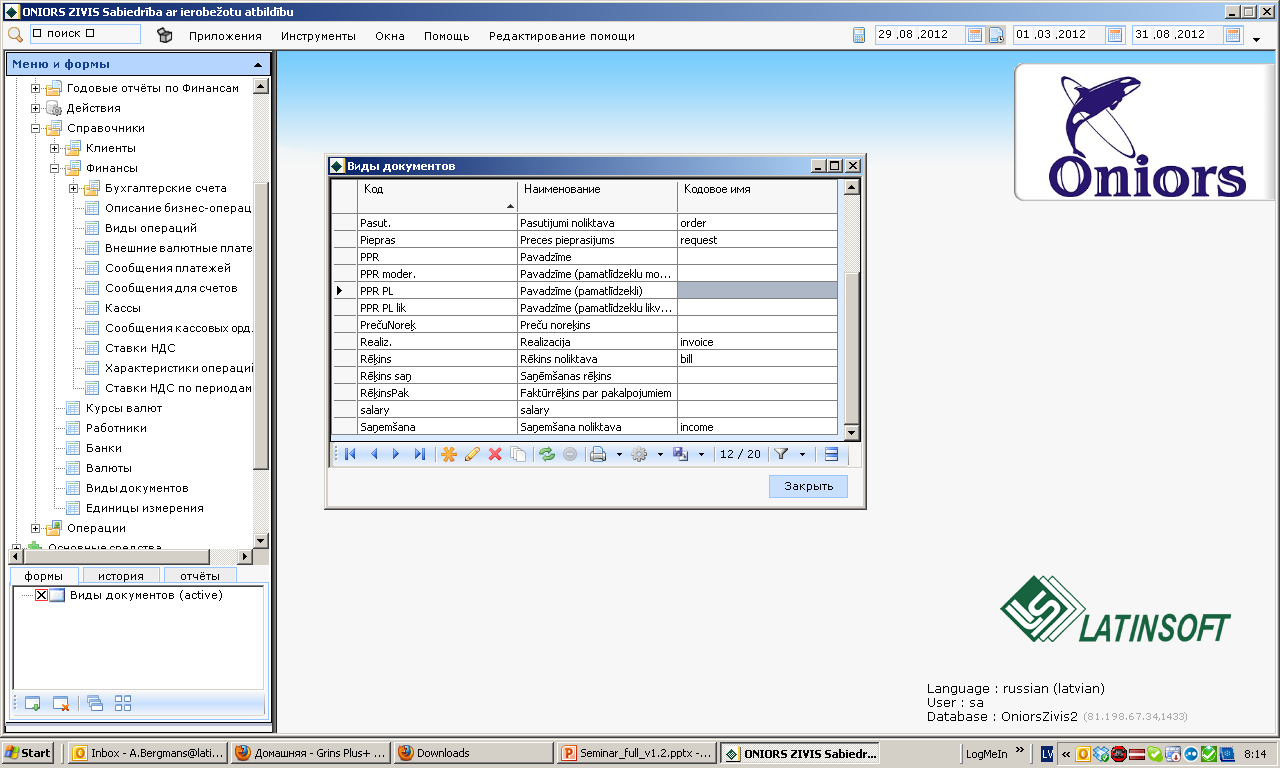 Быстрый переход
Переход из документа в операцию
Алгоритм
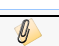 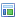 Переход из операции в документ
Назначенный алгоритм к виду документа определяет связанную с документом форму в программе
Документ. Счёт-фактура. Список
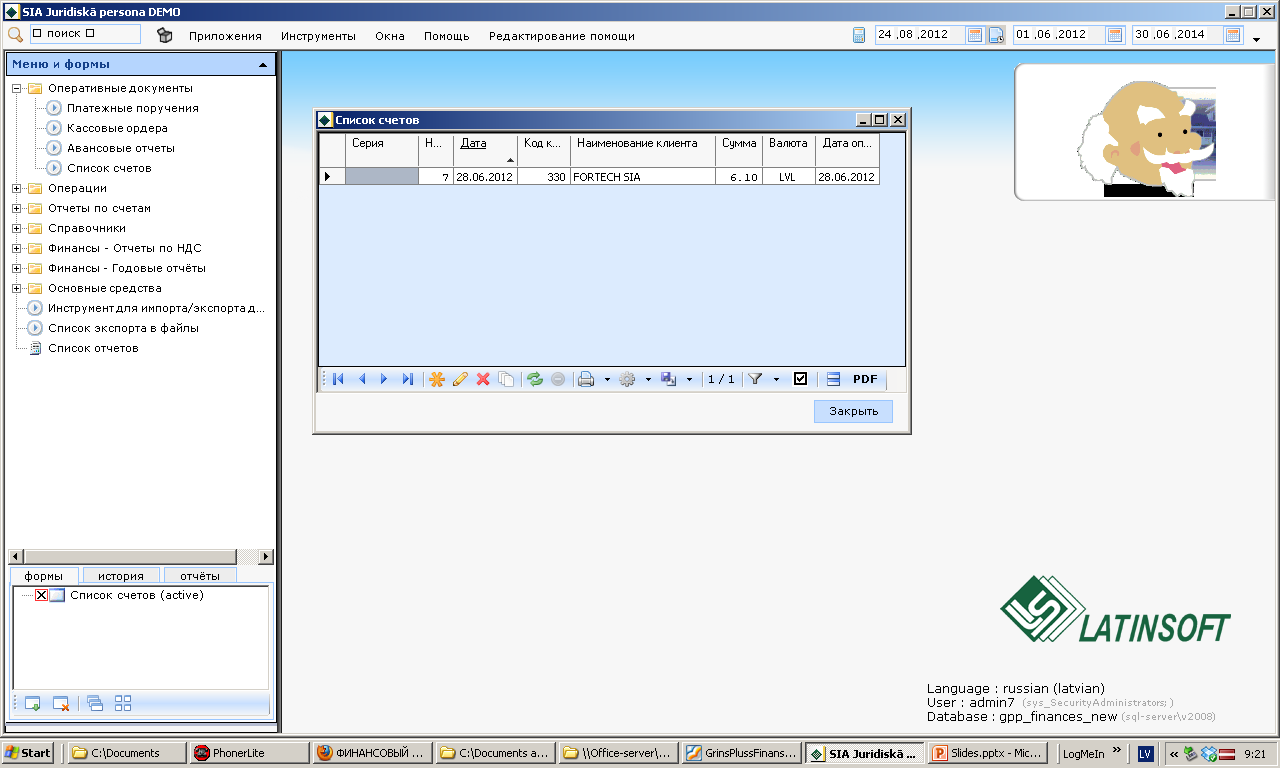 Возможность распечатки нескольких видов печатных форм
Экспорт  документа в файл типа PDF
Счёт-фактура. Экранная форма
Возможность выписать счет и кредит-счёт

Возможность выписать счёт-фактуру  для транспортных услуг (дополнительные реквизиты)

Переход в сформированную операцию
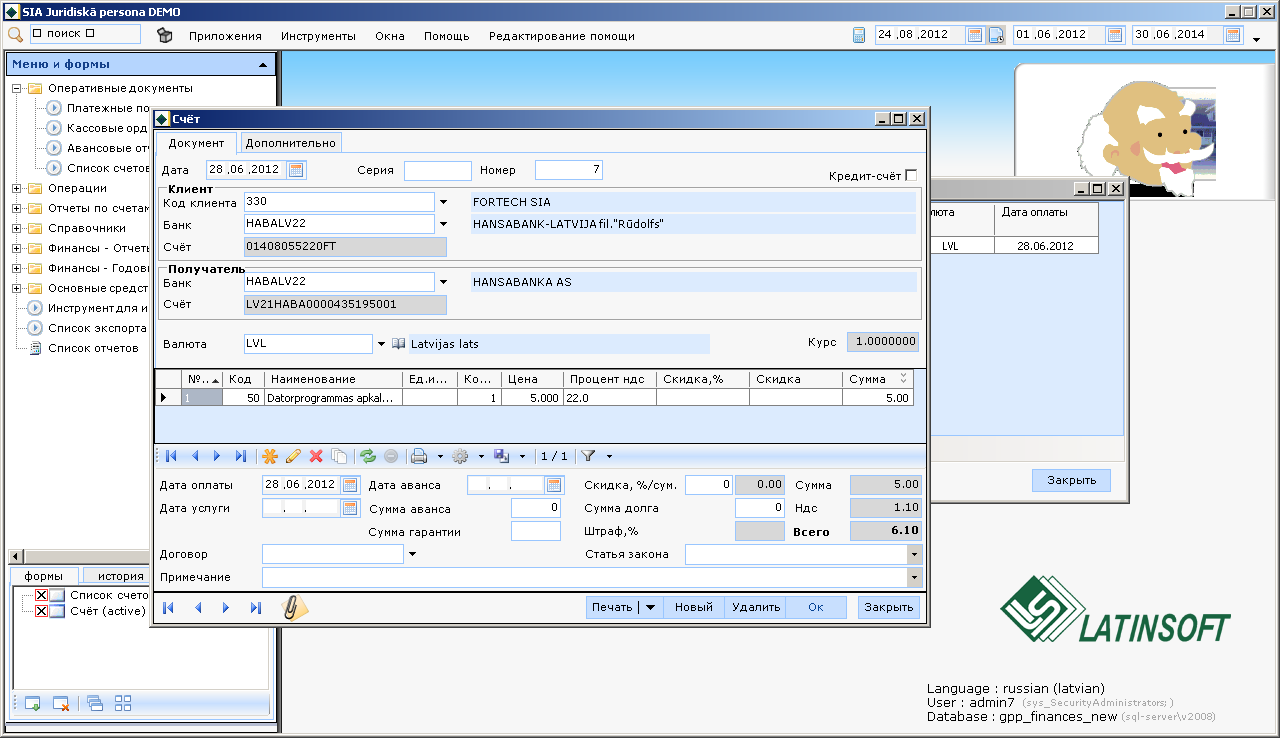 Кредит-счёт
Переход в операцию
Счёт-фактура. Печатная форма
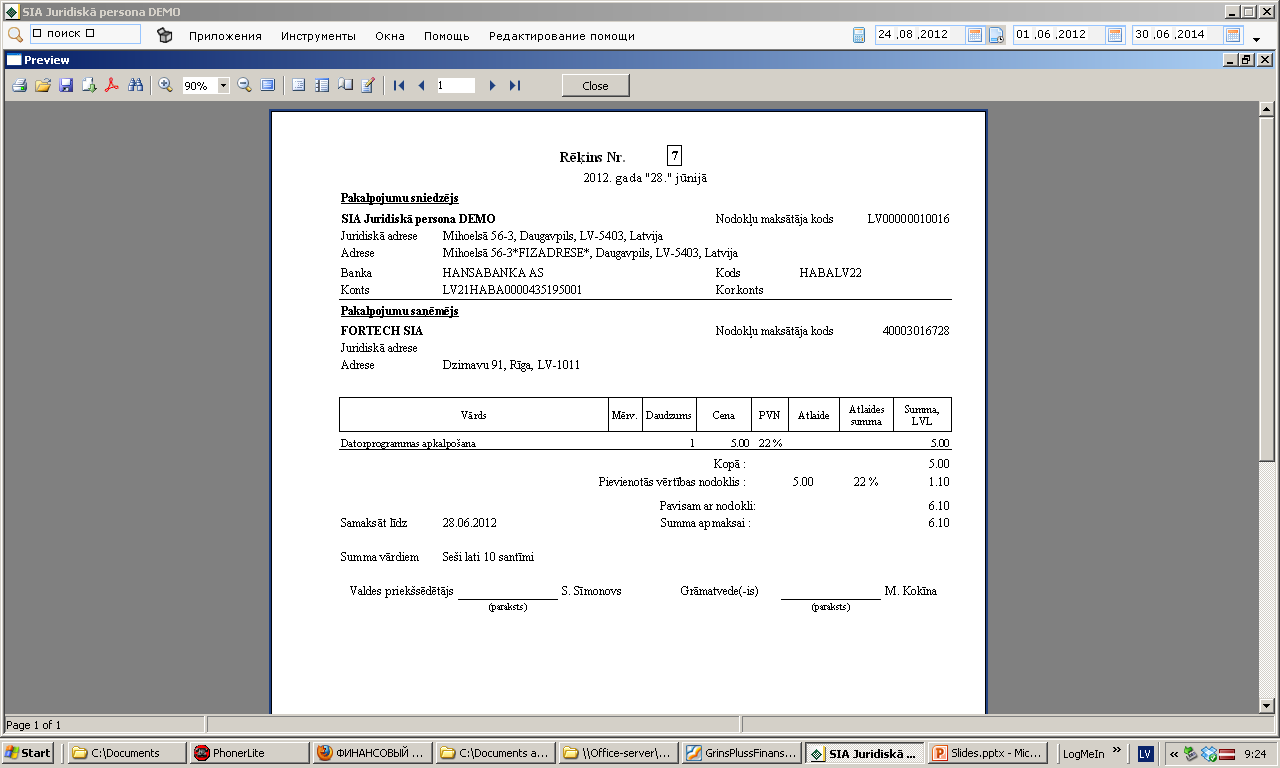 Формирование счёт-фактур по договорам
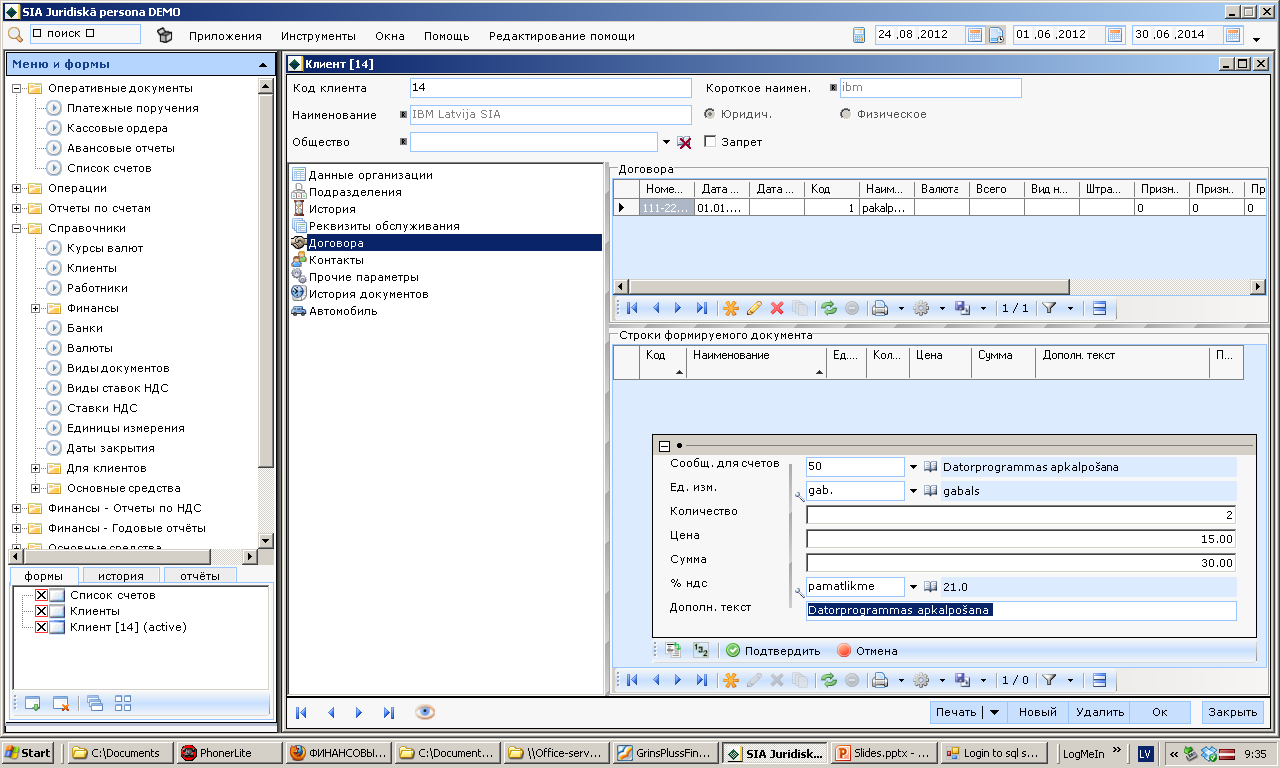 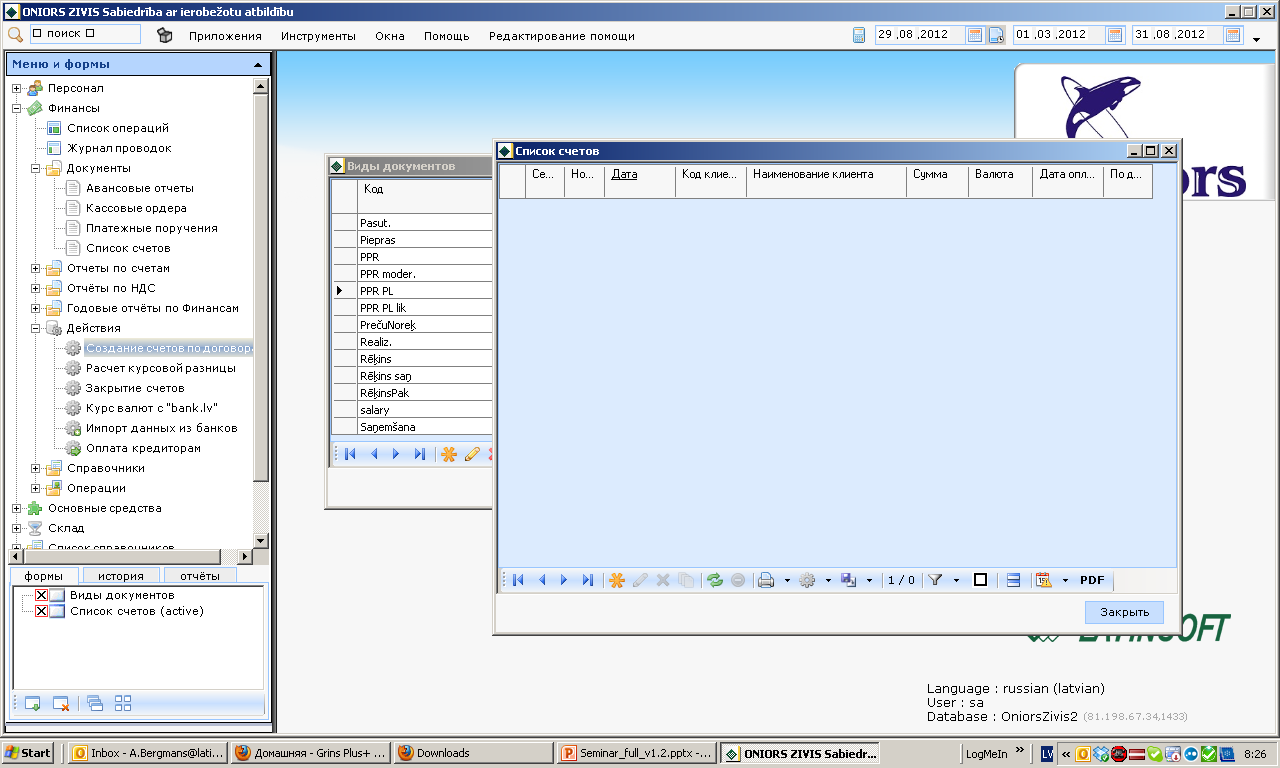 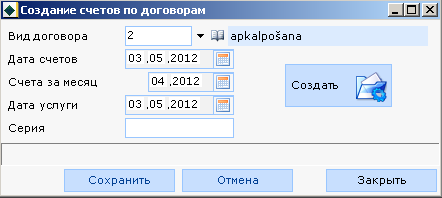 Документ. Платёжное поручение. Список
Просмотр содержимого, не заходя в документ

Возможность экспорта  в банки

Контроль экспортиро-ванных документов
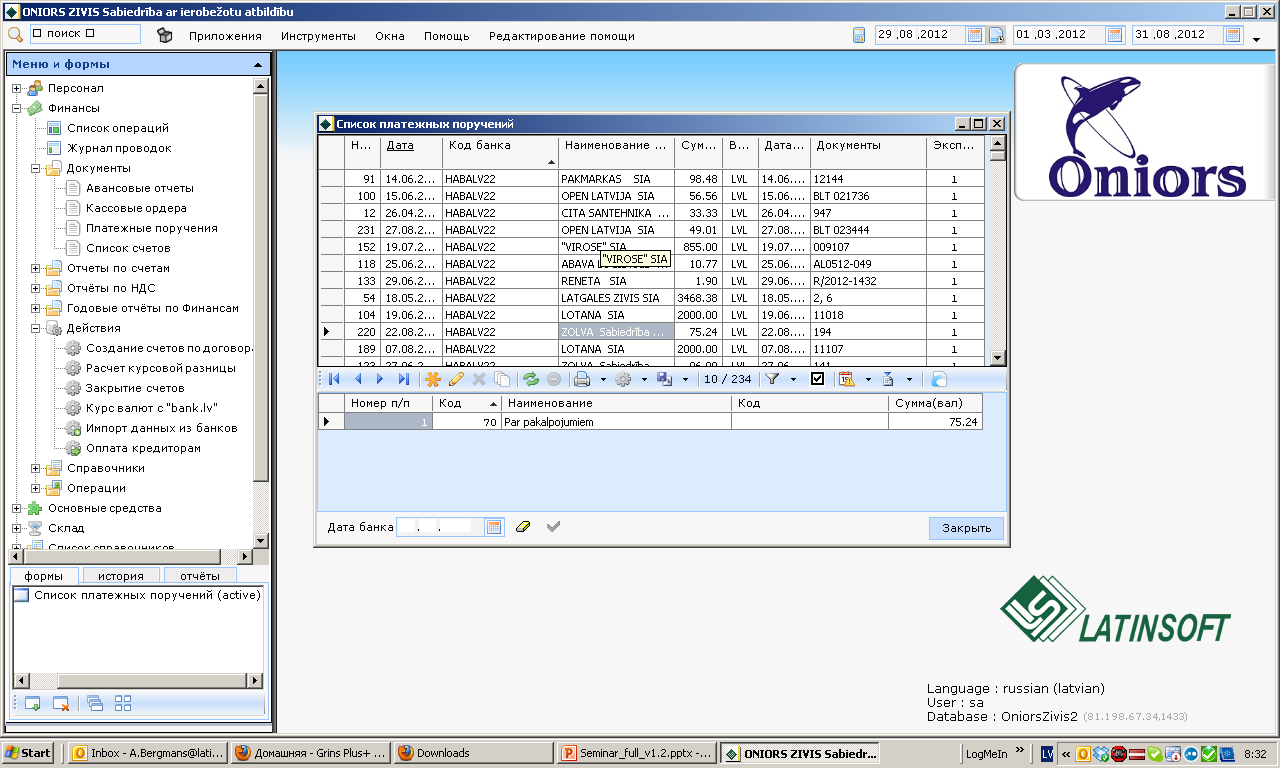 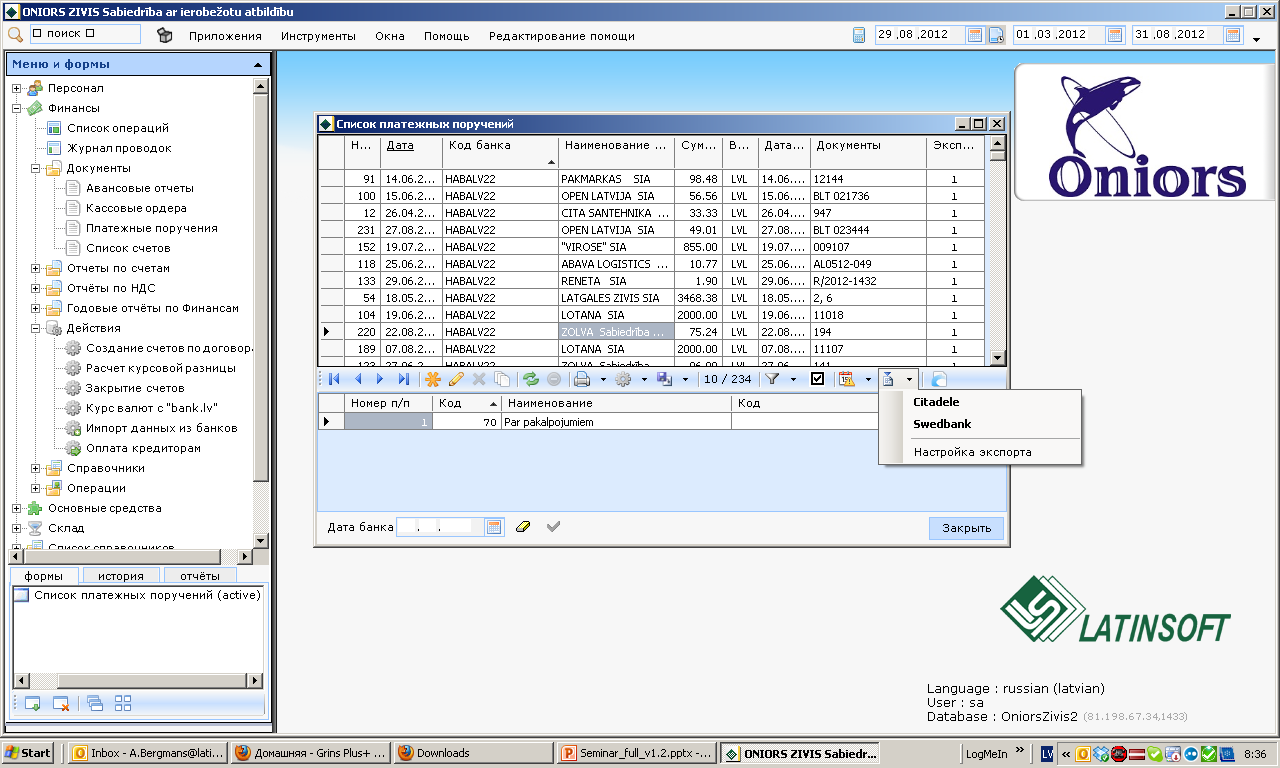 Документ. Платёжное поручение. Экранная форма
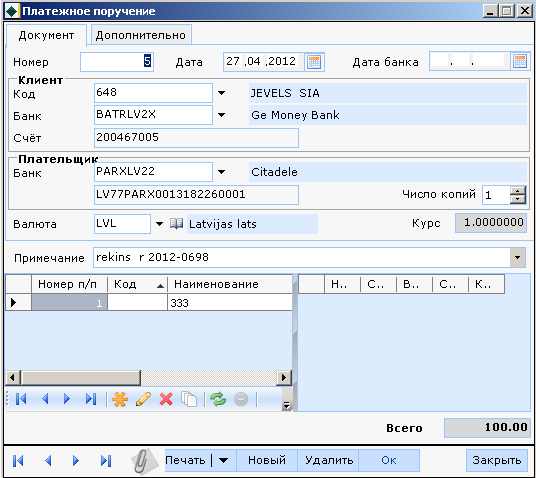 Оплата кредиторам
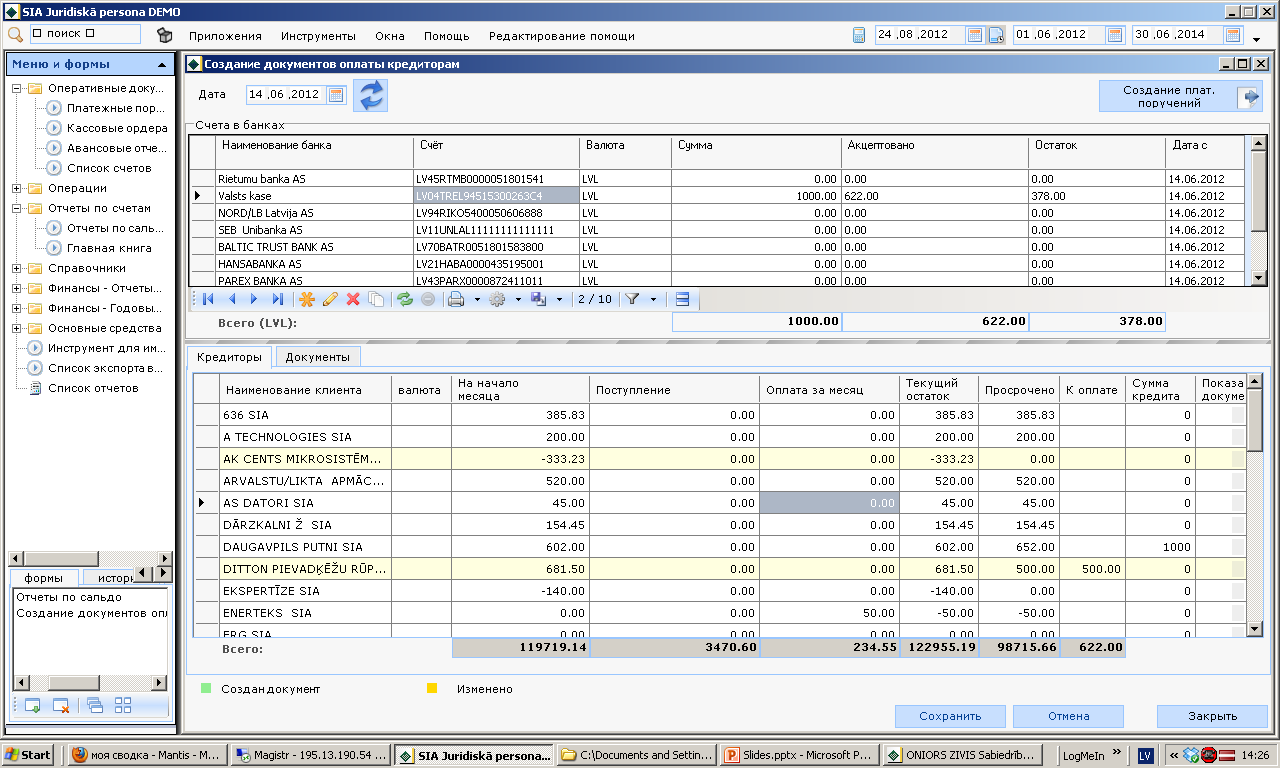 Возможность формировать документы «Платёжное поручение», исходя из остатков\долгов кредиторам в зависимости от наличия денежных средств на счетах
Документ. Кассовый ордер
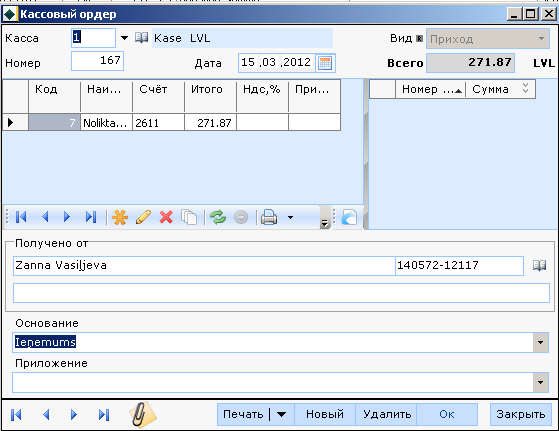 Документ. Авансовый отчёт
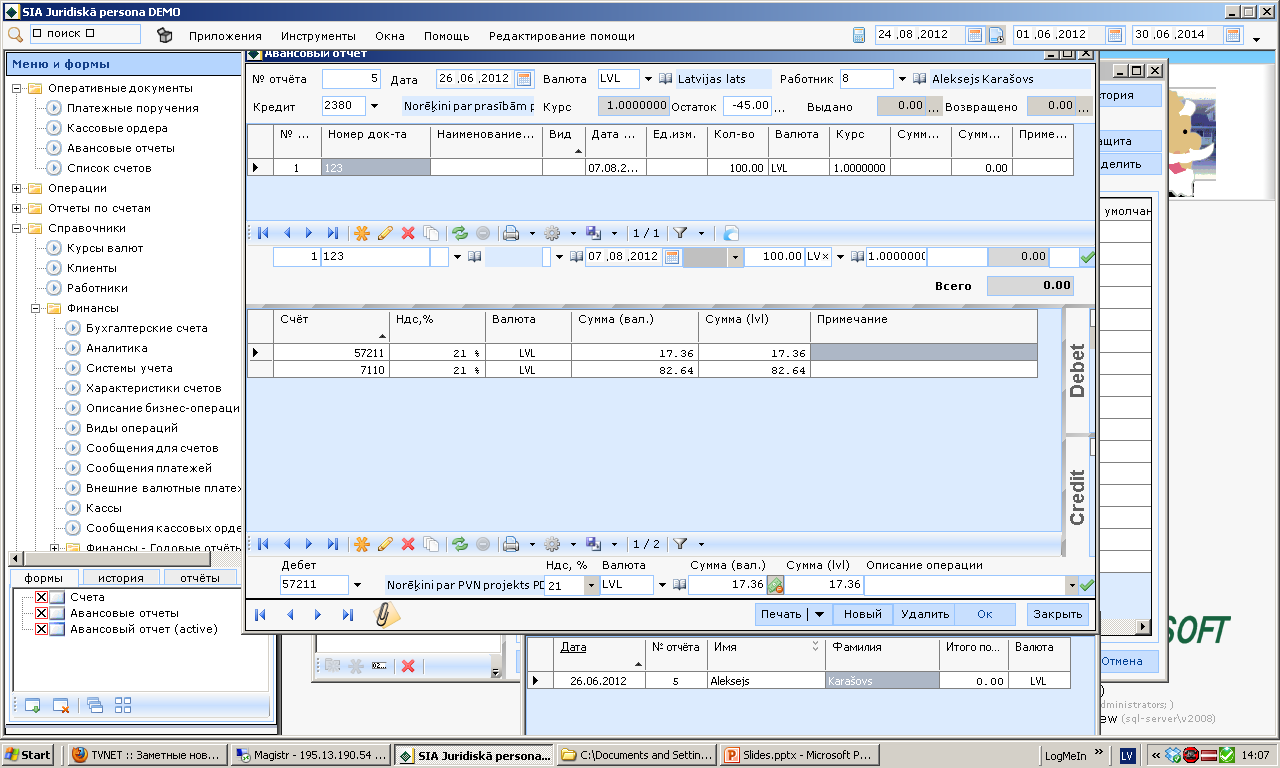 Отчёты по бухгалтерским счетам
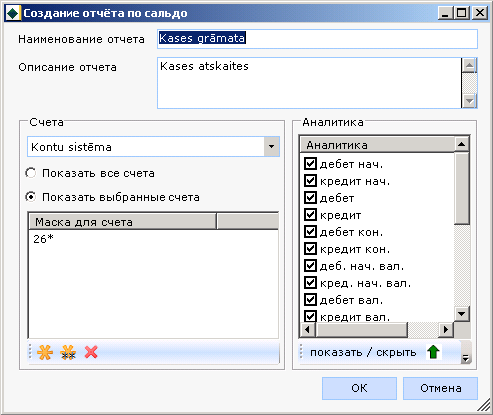 ОСТАТОК 
На начало
ОБОРОТ
По дебету
ОБОРОТ
По кредиту
ОСТАТОК 
конец
Отчёт
Отчёт по сальдо
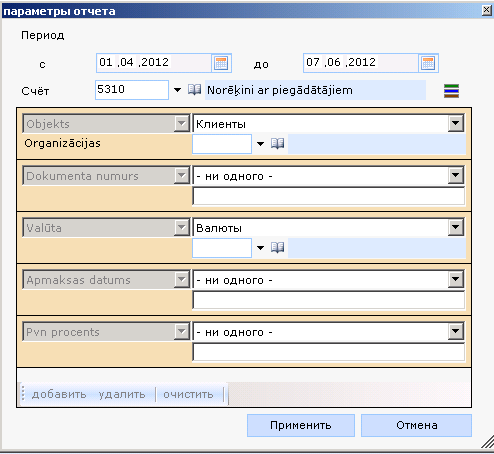 При вызове формируется экранная форма с данными отчёта
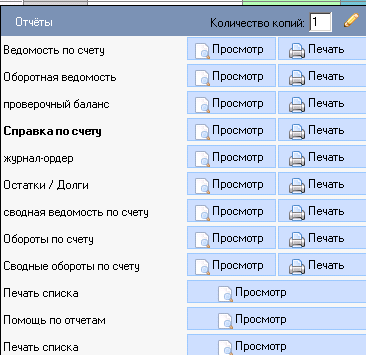 Вызов отчёта
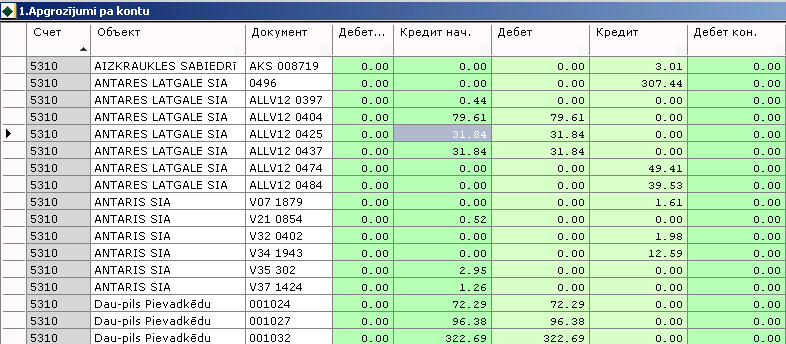 Просмотр данных отчёта
По сформированным данным можно сформировать разного вида отчётные формы
Отчёт. Печатная форма
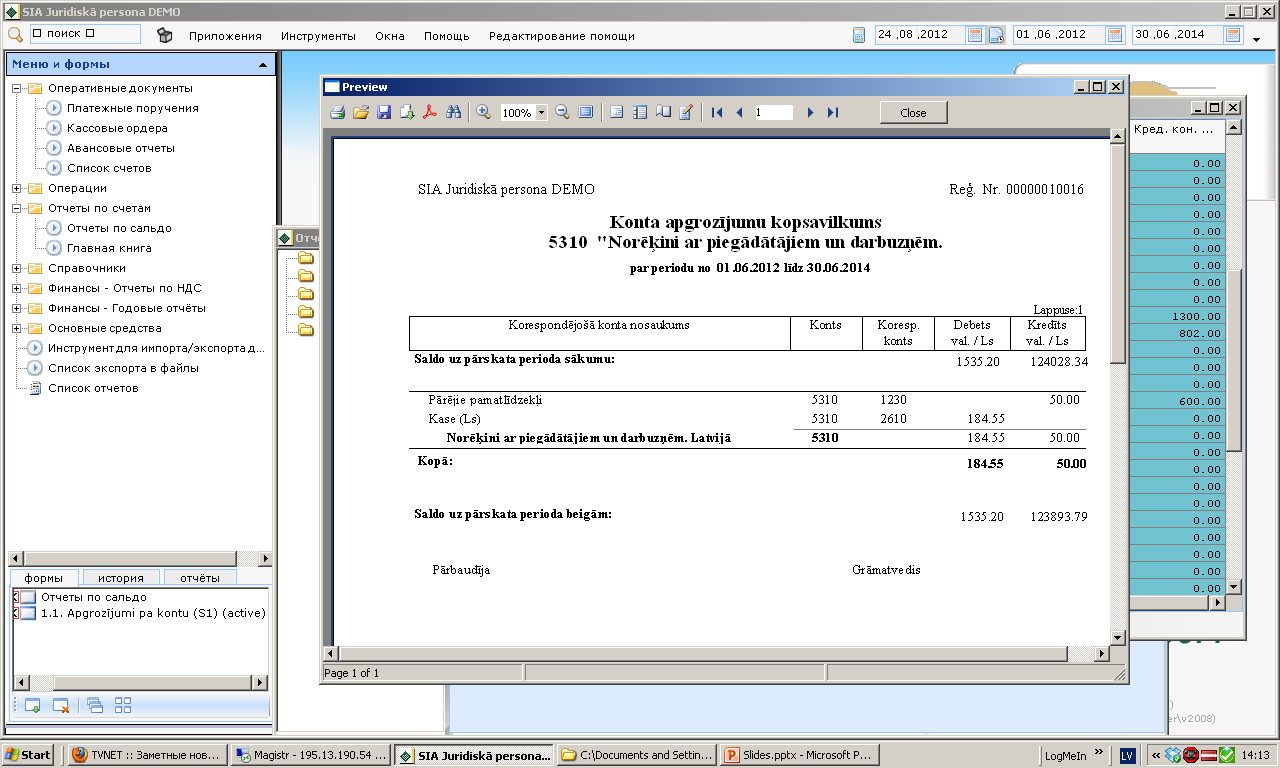 Отчёт. Экранная форма
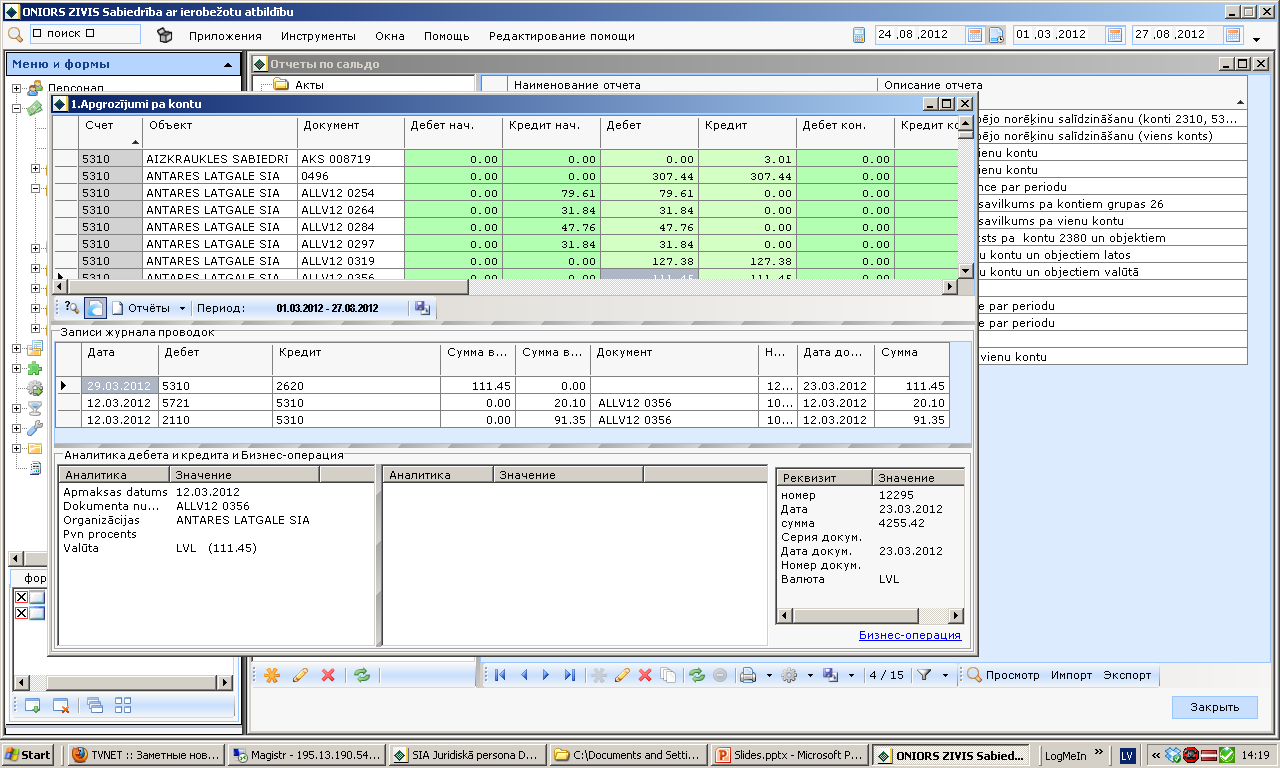 Возможность просмотра проводок по оборотам и переход в операцию

 Работа с отчётом как со стандартным списком
Добавление нового отчёта
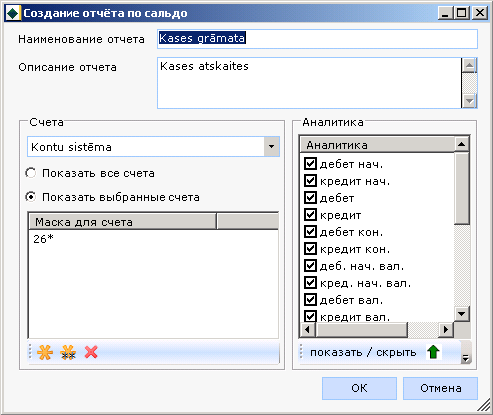 Назвать отчёт
Указать  необходимые счета
Выбрать колонки для показа
Присоединить нужные печатные формы
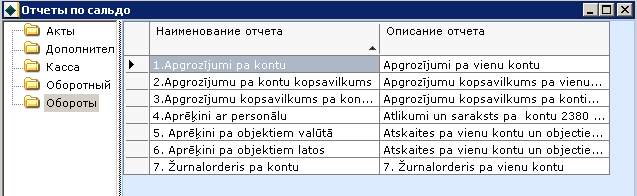 Главная книга
Возможность перехода в журнал проводок

 Несколько вариантов печати
Отчёты по НДС. Настройка
Разделение настройки по периодам

Описание каждой строки или сделки изменяемыми формулами

Возможность импорта\ экспорта
Просмотр декларации по НДС
Просмотр проводок , из которой собирается сумма строки

Возможность разделять строки  на подстроки. Например, в зависимости от видов сделок

Экспорт в ЕДС

Печать
Закрытие операционных счетов
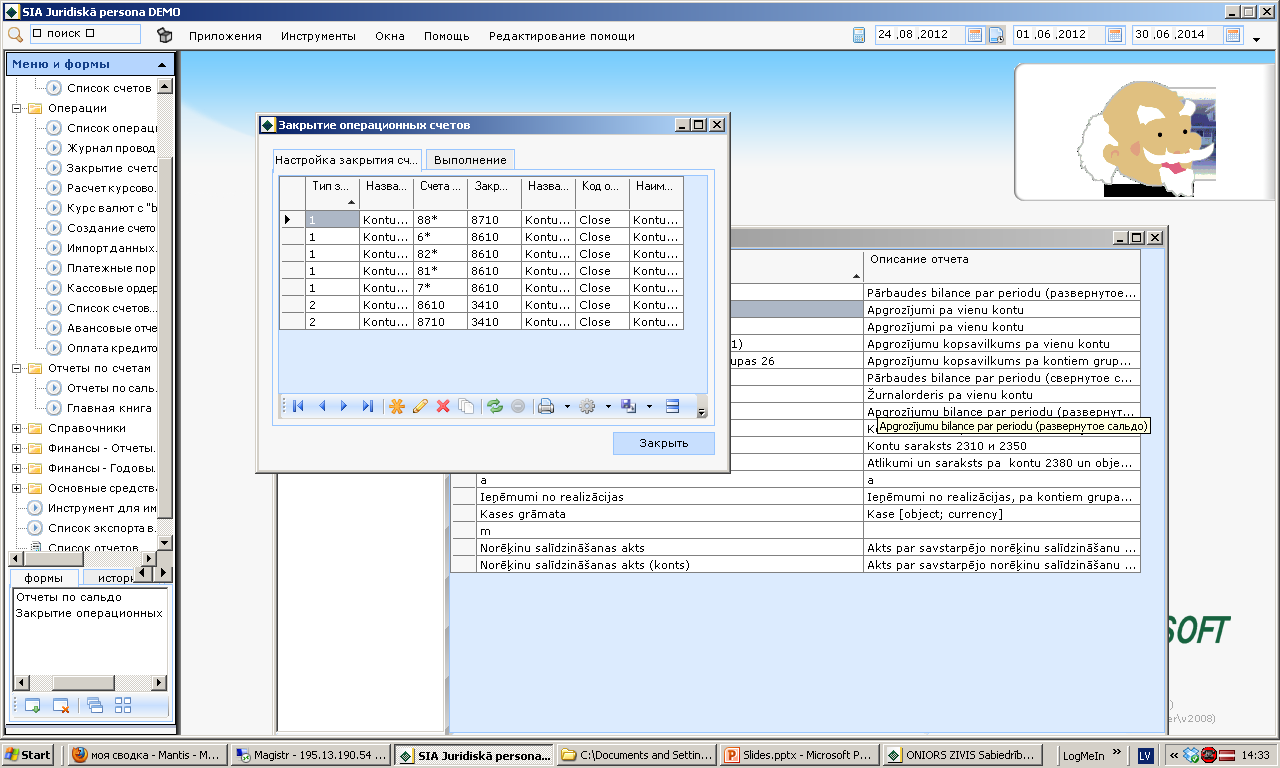 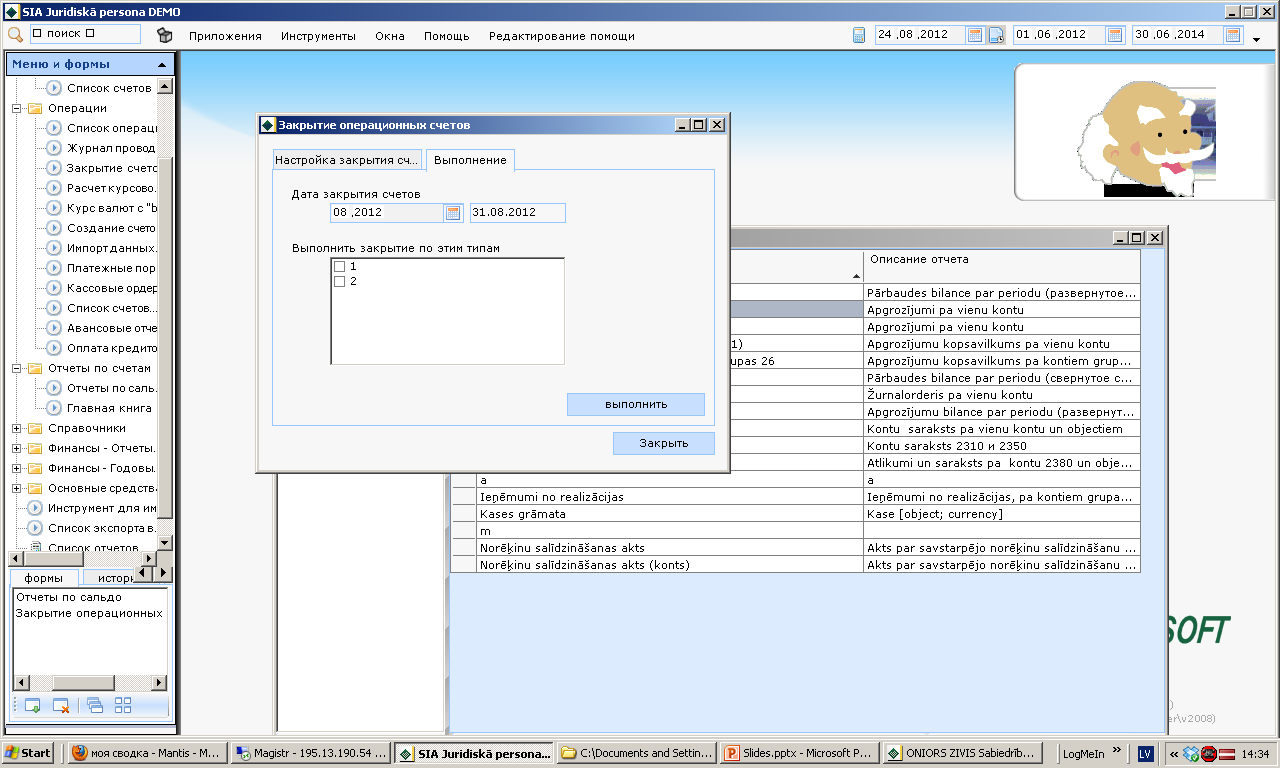 Расчёт курсовой разницы
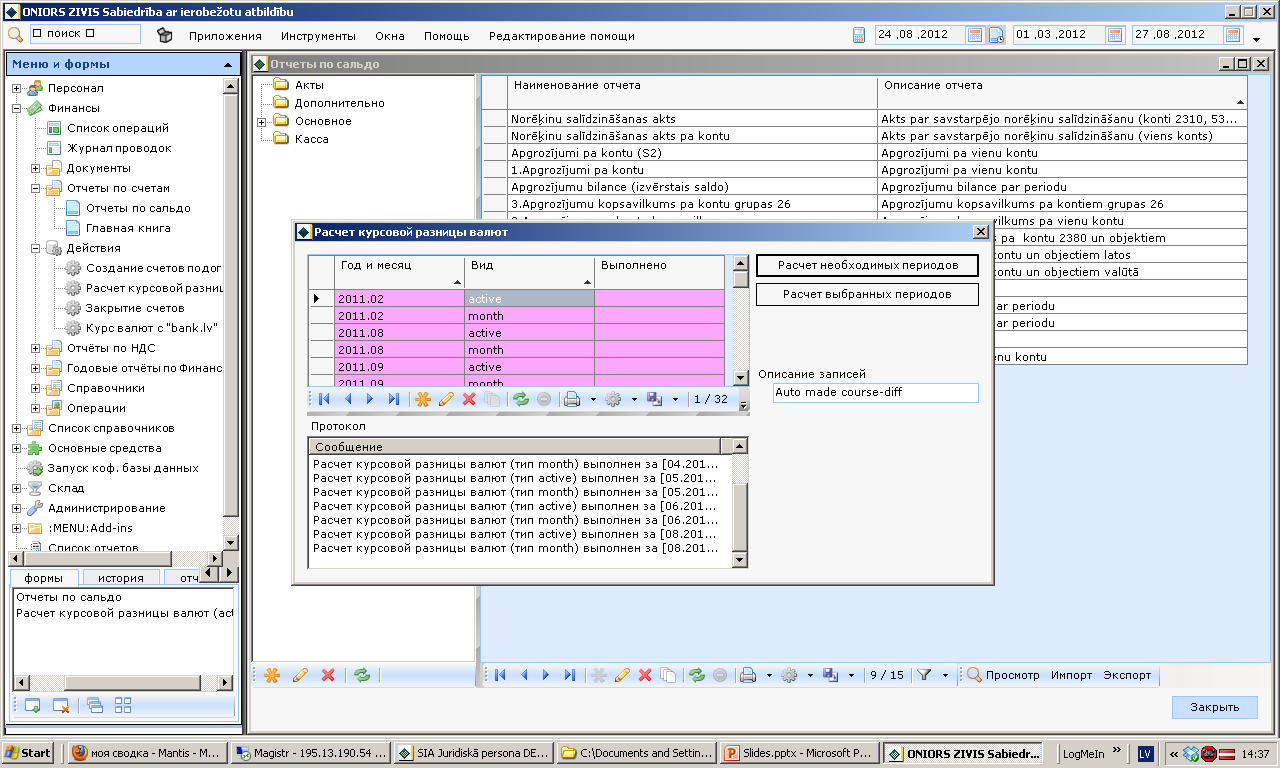 Расчет курсовой разницы валют на счете
Курсовая разница рассчитывается арифметически как разница между стоимостью остатка на счете в латах по курсу на день предыдущей сделки и его стоимостью в латах на день текущей сделки .
Рассчет выполняется перед движением валюты на счете, по концу месяца и по концу года .
Начальное сальдо
Сальдо дебетовое
Сальдо кредитовое
Курс валюты на дату
Курс валюты на дату
Увеличился
Уменьшился
Увеличился
Уменьшился
возникает убыток в виде курсовой разницы
возникает убыток в виде курсовой разницы
возникает доход в виде курсовой разницы
возникает доход в виде курсовой разницы
Дебет - «счет»,
Кредит - «Доход от изменения курса валют»
Дебет - «счет»,
Кредит - «Доход от изменения курса валют»
Дебет - «Убыток от изменения курса валют»,
Кредит - «счет»
Дебет - «Убыток от изменения курса валют»,
Кредит - «счет»
Бухгалтерские проводки
Автоматическое заполнение курсов валют
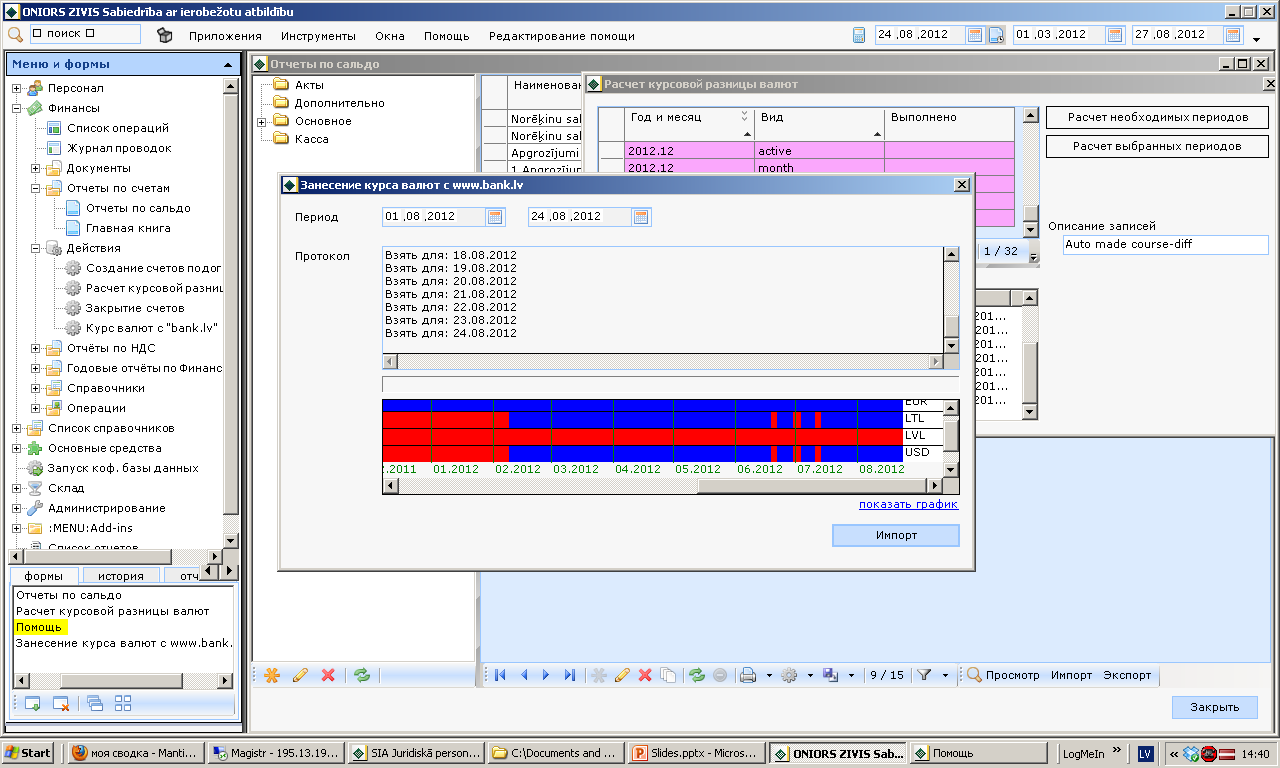 Импорт данных из банков
формирование хозяйственных операций из файла, описывающего движение денежных средств на банковском счете
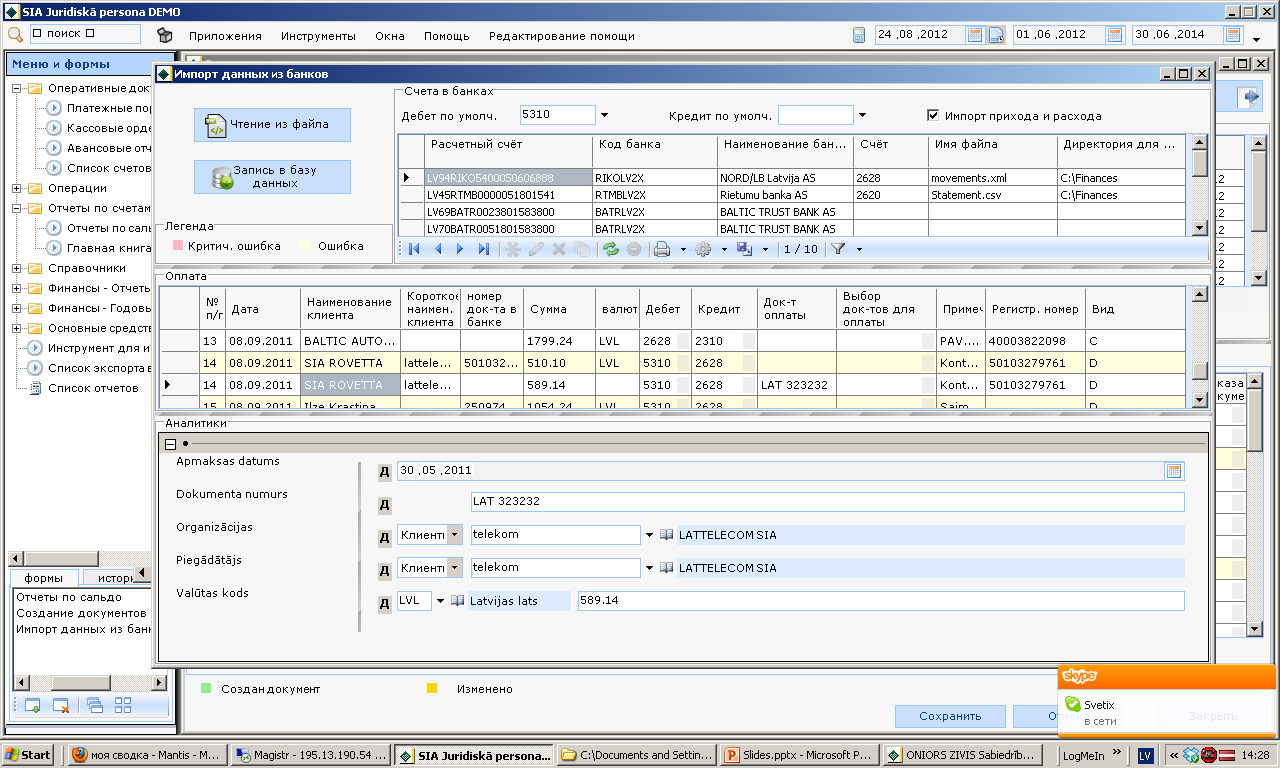 Годовые отчёты. Структура
Копирование структуры на новый период

Возможность корректировать или создавать строки отчета
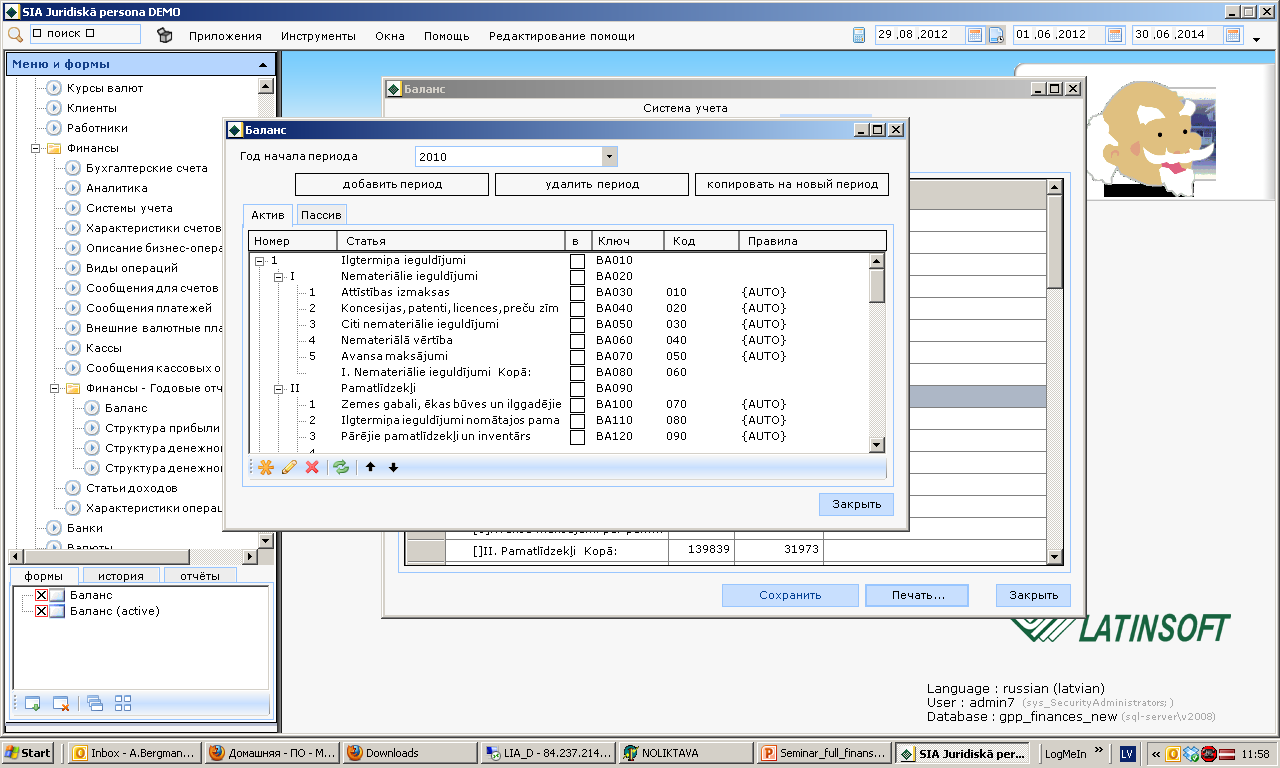 Годовые отчёты. Настройка алгоритма
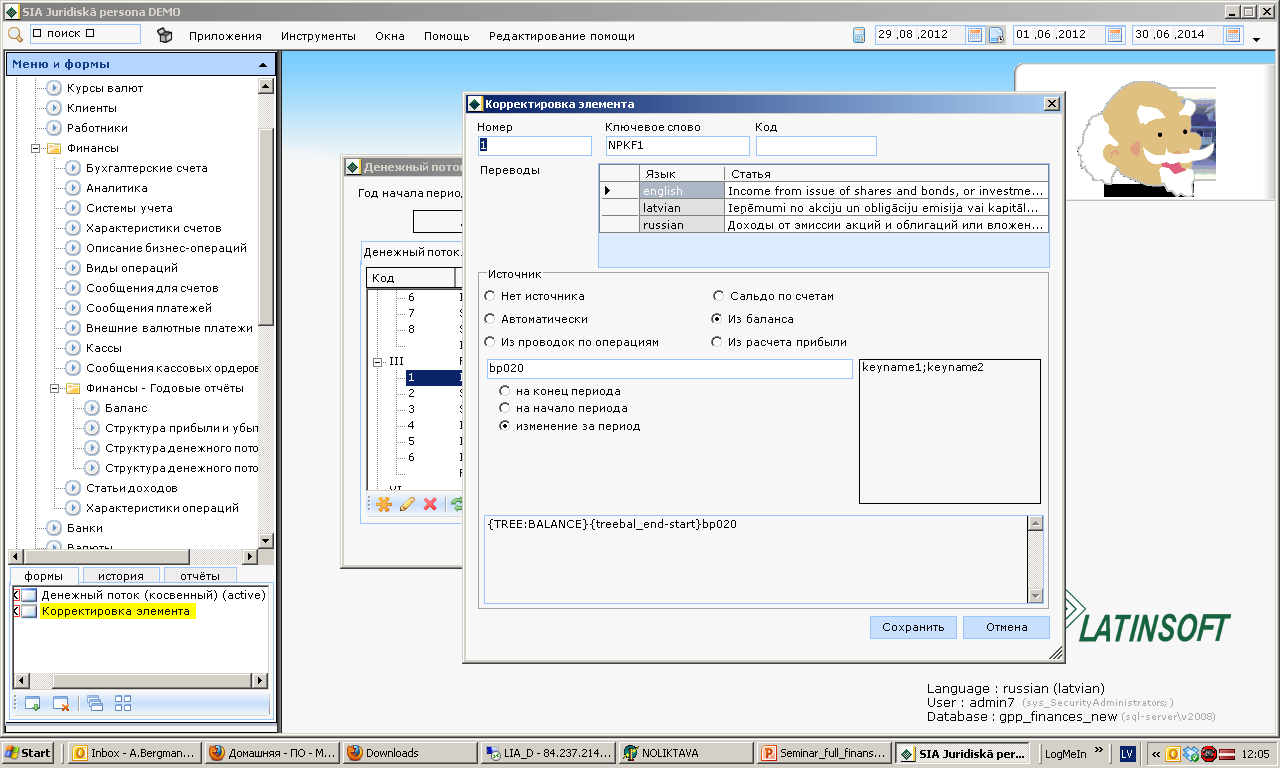 Возможность настраивать алгоритм формирования строки годового отчёта (баланса, прибыли и убытков, денежных потоков)
Годовой отчёт. Отчёт
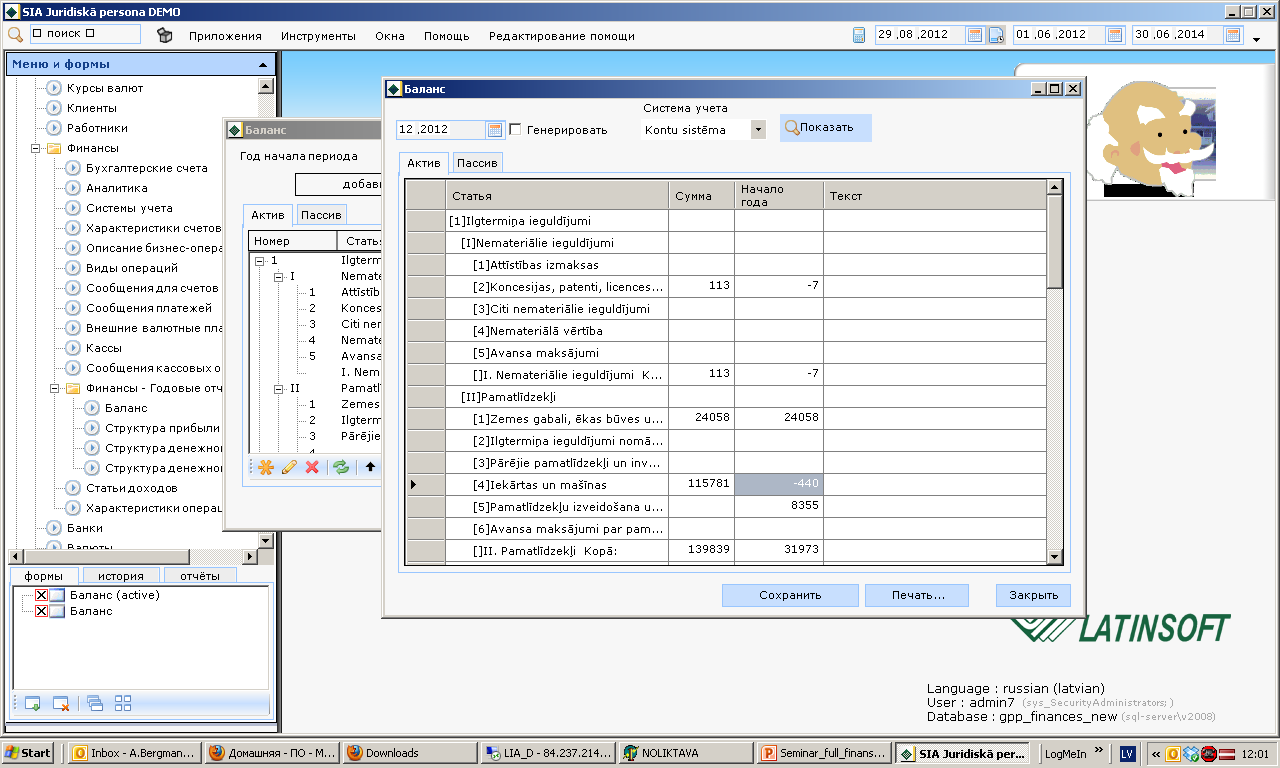 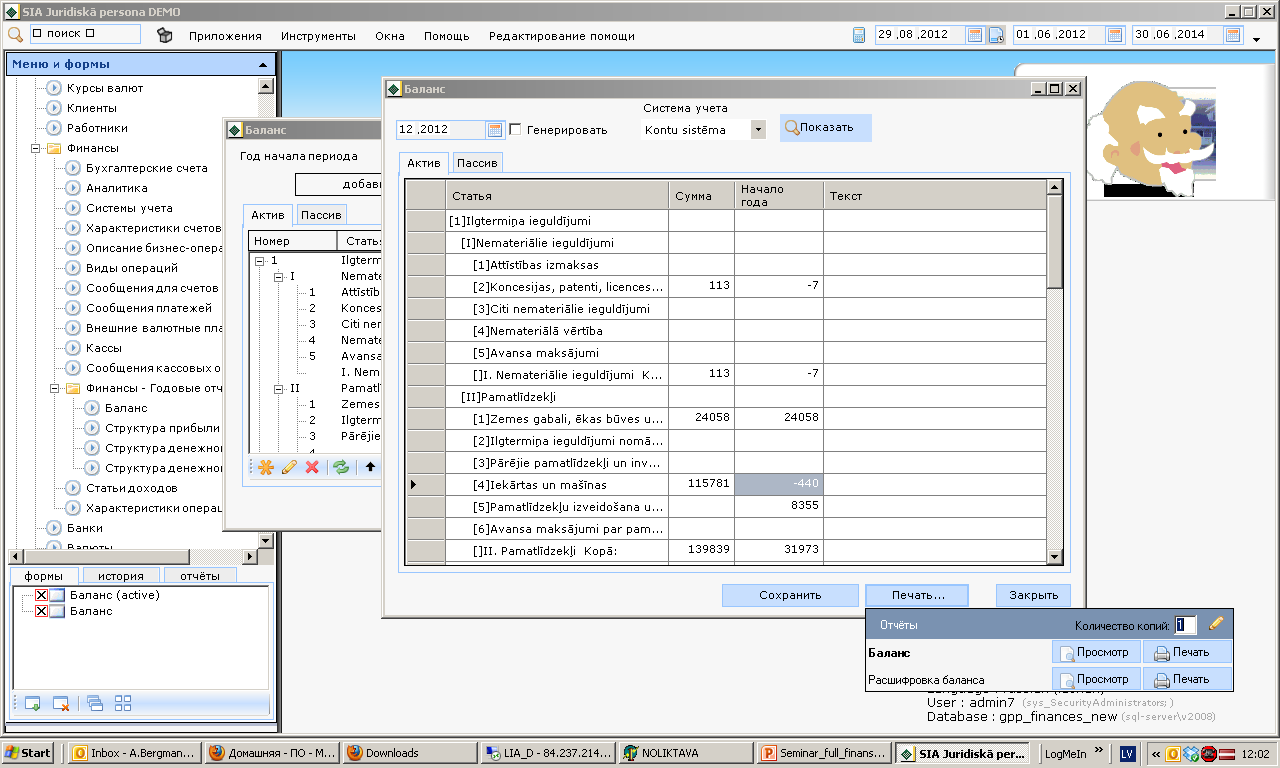 Спасибо за внимание